Maintenance of Certification, part IVPractice AssessmentGetting credit for local practice improvement
Nathan Spell, MD
Chief Quality Officer, EUH
Vice Chair for Quality and Clinical Effectiveness, Dept. of Medicine
MOC Requirements*
* Under re-evaluation by ABIM and subject to modification
ABIM-approved 
materials from other 
professional societies 
or registries
On-line application 
and submit data at 
abim.org.  May 
propose own 
measure for ABIM 
approval.*
Local approval by 
sponsoring institution
(not yet at Emory)
Order through 
abim.org
* Requires processing time
Self-directed or Completed Project
Self-directed Project
Completed Project
Prospective
Baseline data <12 mos. old
Retrospective
Project completed w/in last 24 months
Data on at least 25 patients
Data for at least 3 measures from ABIM Measures Library
Can propose your own metric for improvement if one of these is not appropriate for your situation
Can be done as a group
Instructions
Enroll in MOC and pay fees, if not yet done



Select Practice Assessment
Self-directed or Completed project PIM


Order for yourself or a group
If Group, one person initiates
Will need to name participants, with ABIM #’s
Each participant must be enrolled in MOC
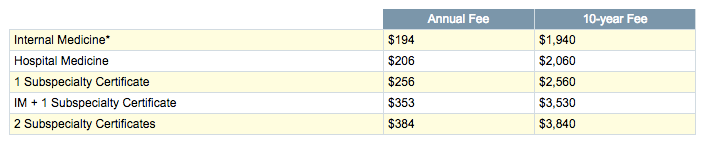 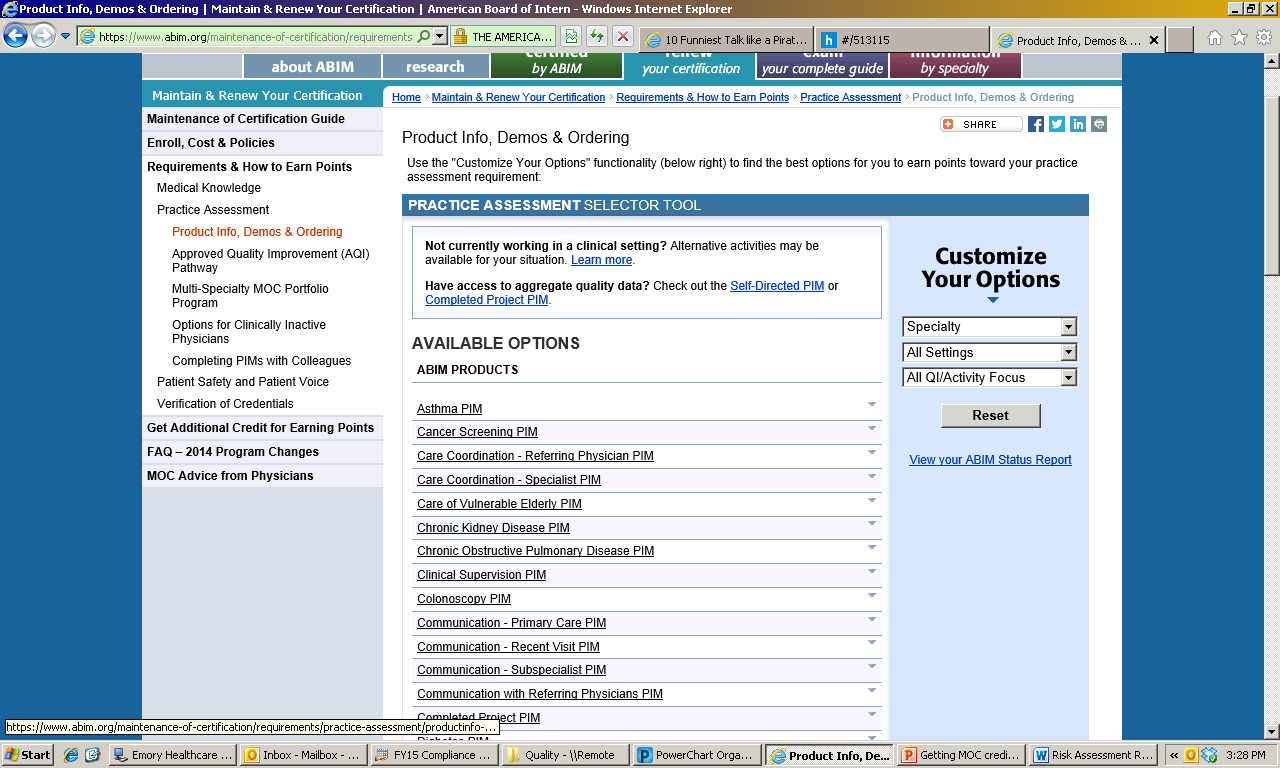 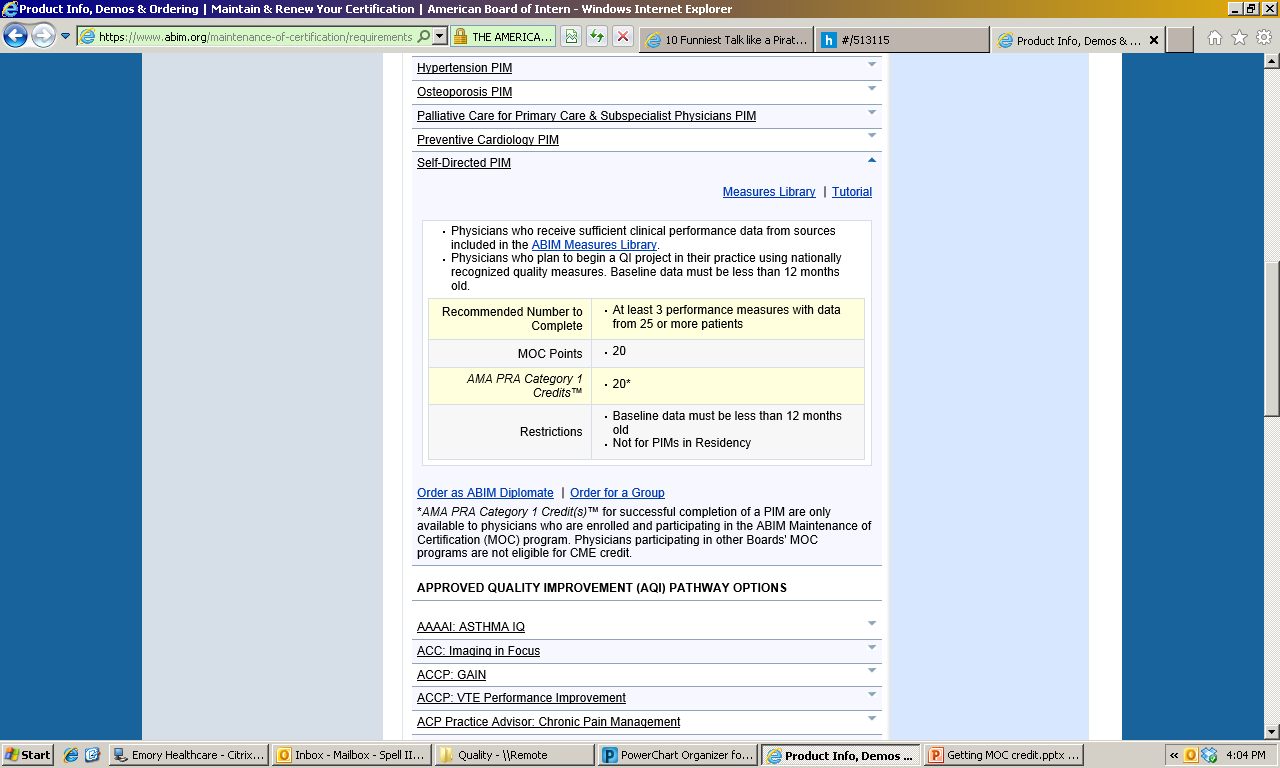 Instructions, continued
Enter info to initiate the module
Select 3 quality measures from the Measures Library on which you have local data or are able to gather by review of patient charts.
Choose a measure to improve and reassess after improvement (option to propose your own measure, too)
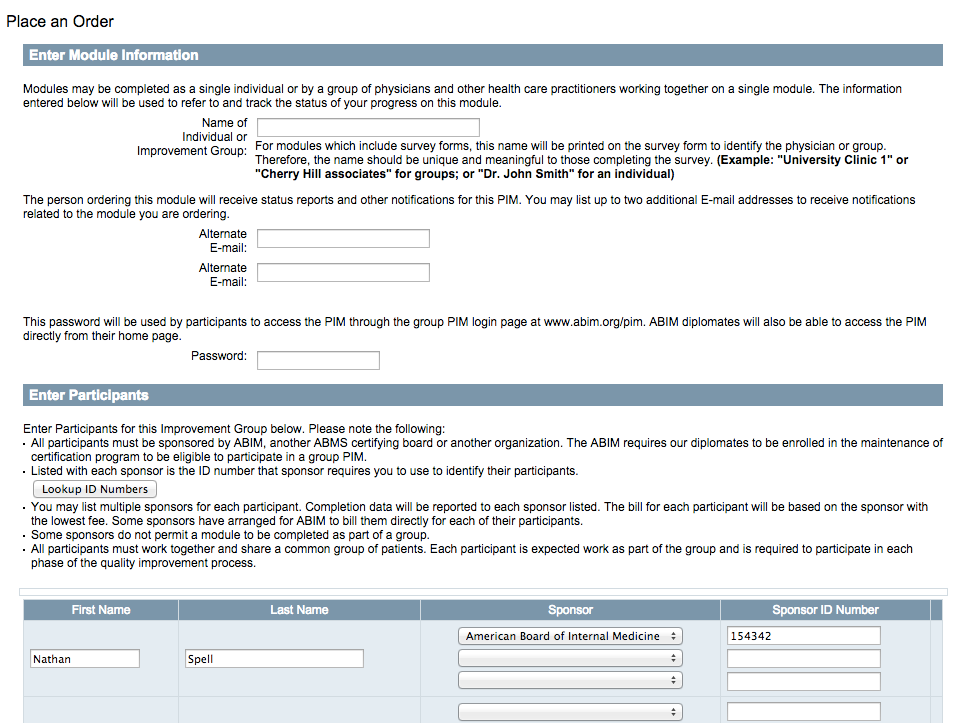 Instructions, continued
7.  If doing as a group, each member will have to log in, enter data, describe the process, and describe/attest to his or her personal involvement in the work.
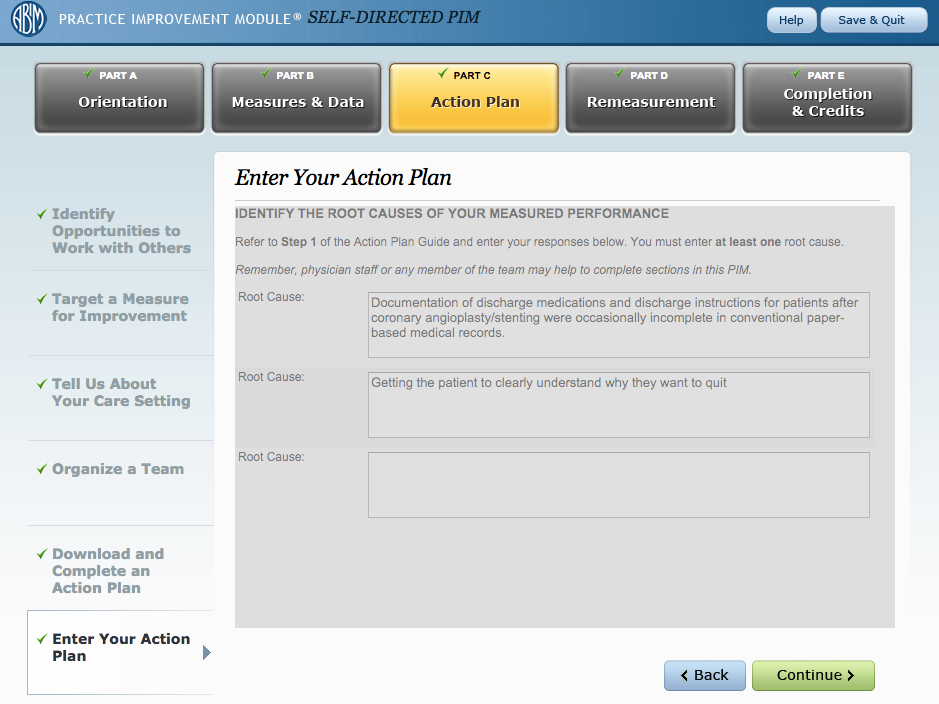 In the end . . .
Earn 20 points toward MOC and satisfy the Practice Assessment requirement
Earn 20 credits of CME